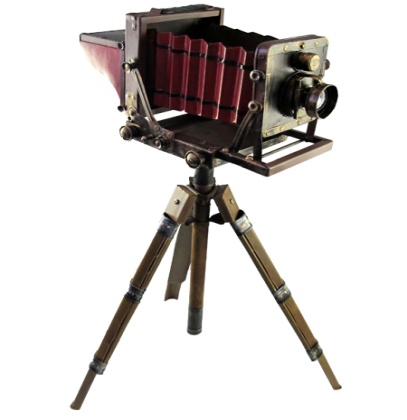 «ИСТОРИЯ ШКОЛЫ,
 В КОТОРОЙ Я УЧУСЬ»
Наши учителя
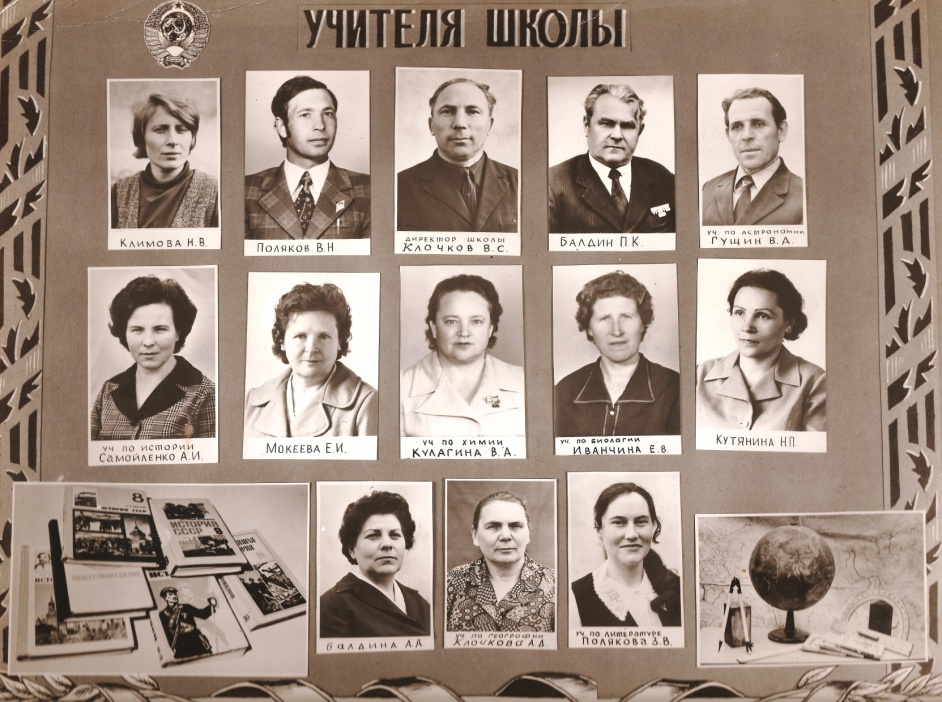 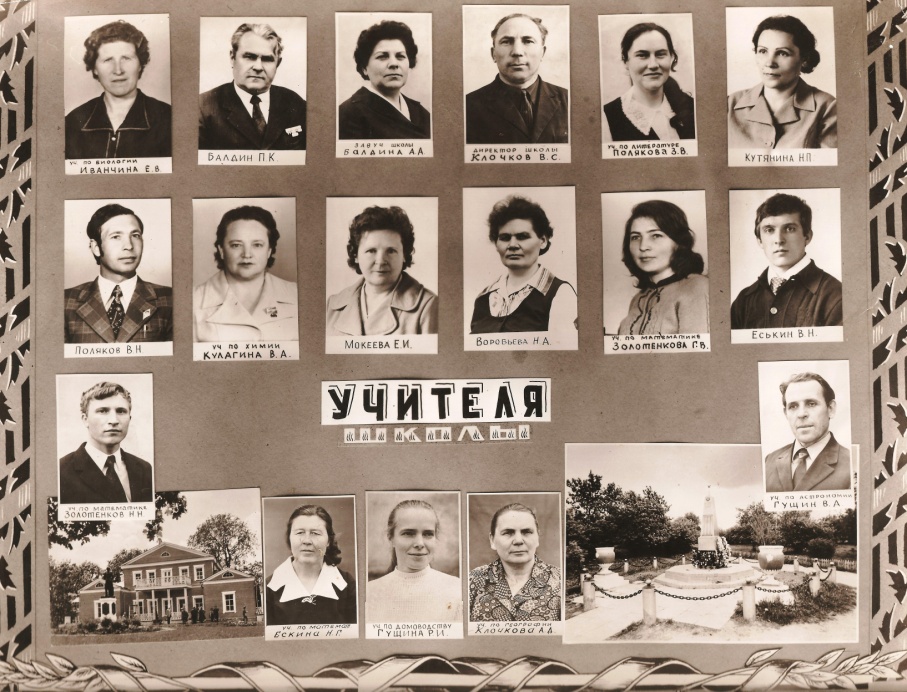 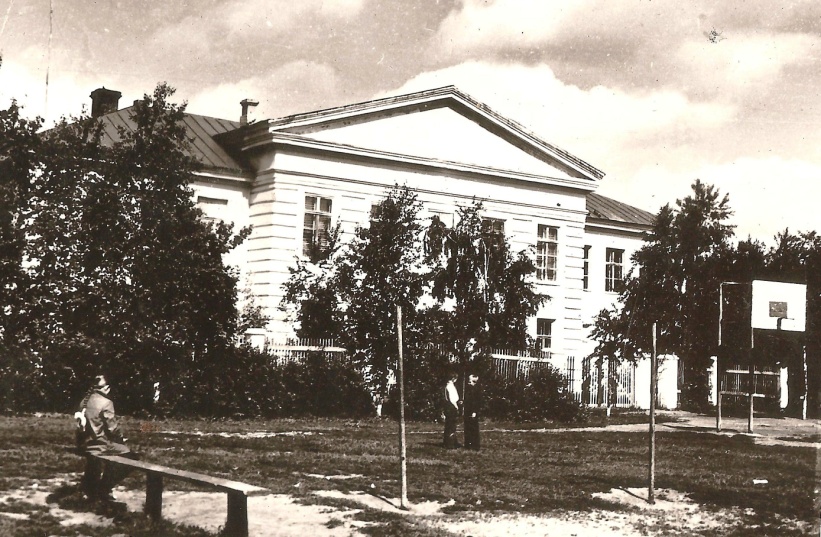 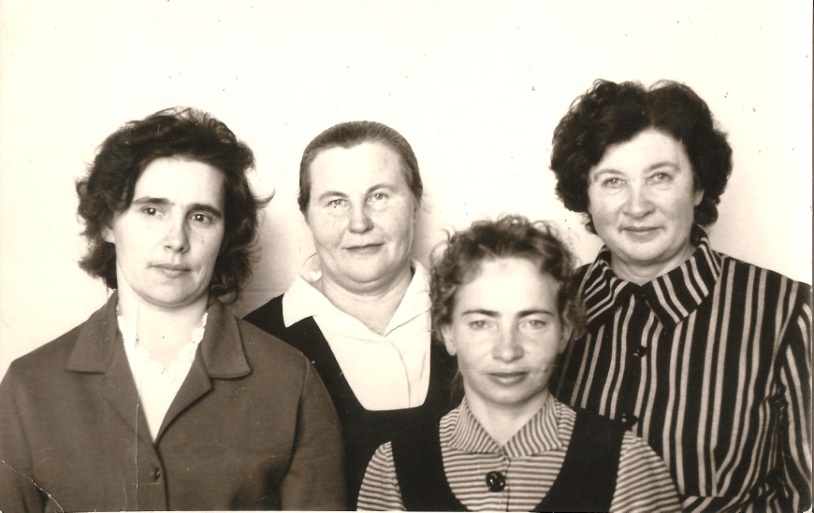 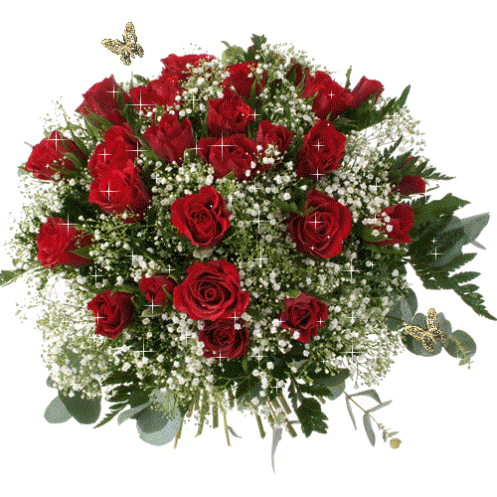 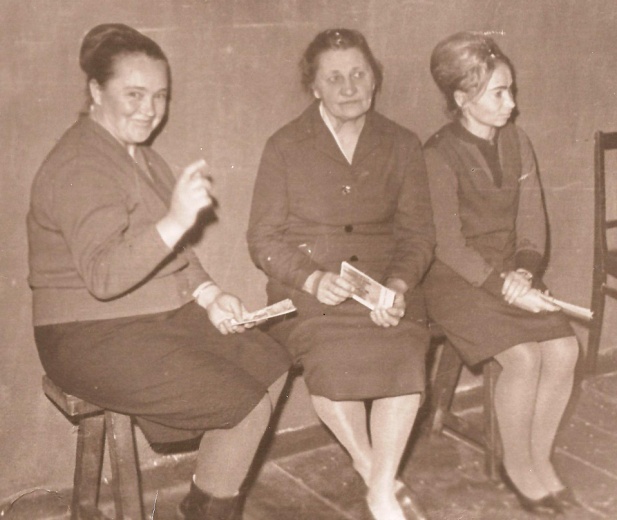 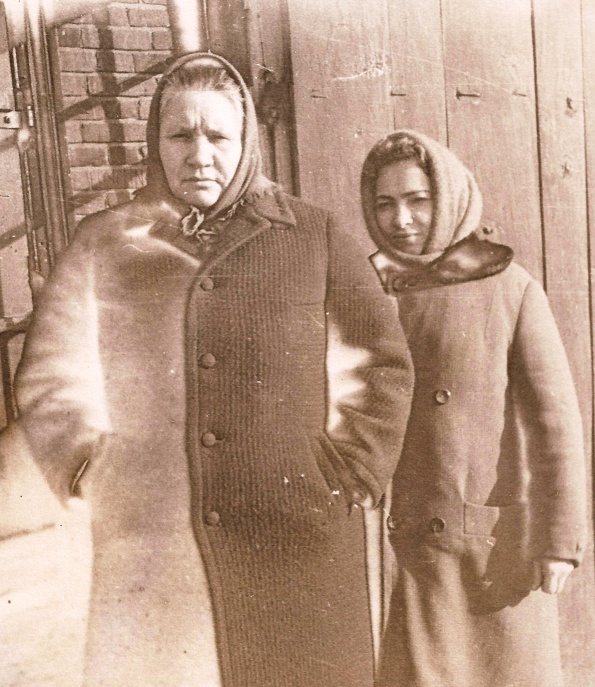 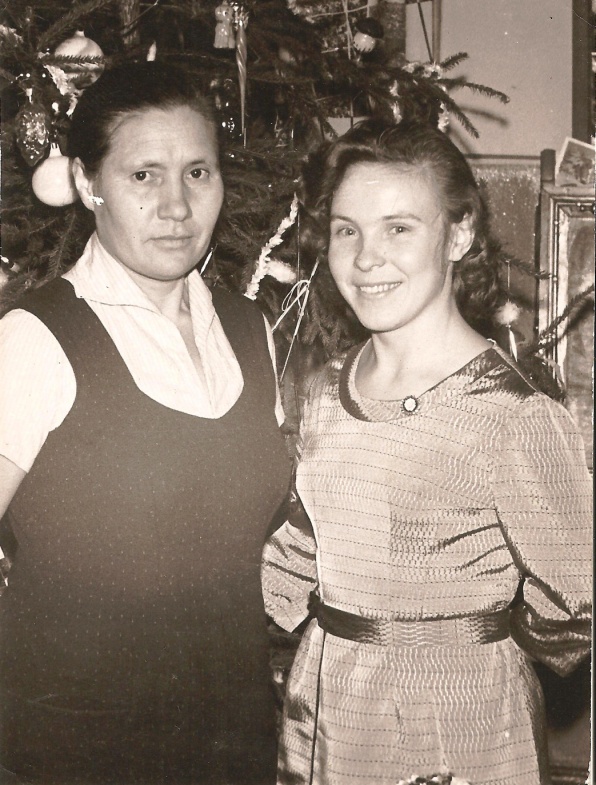 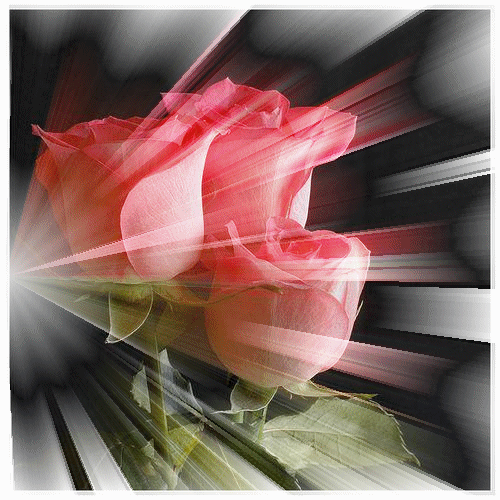 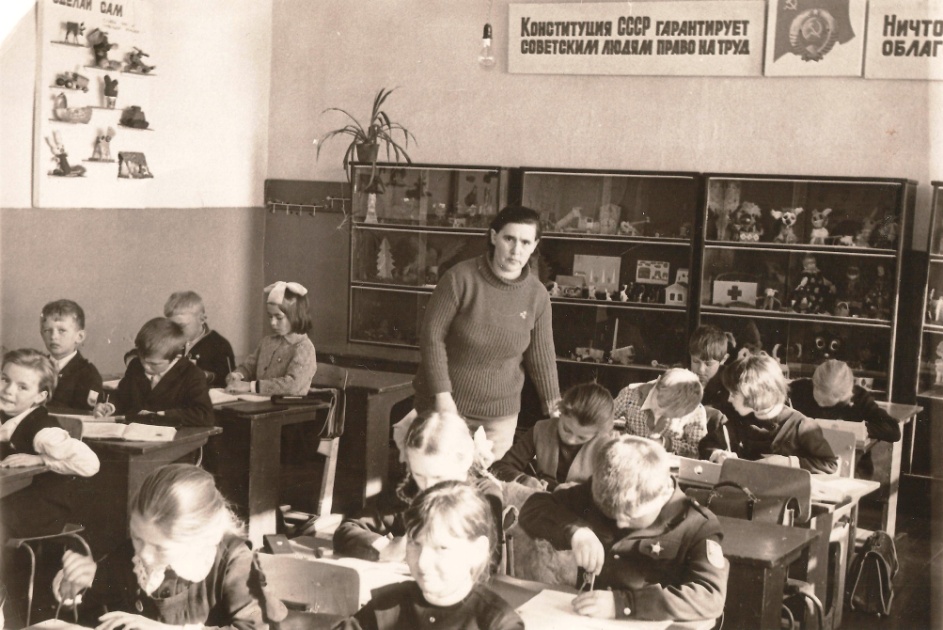 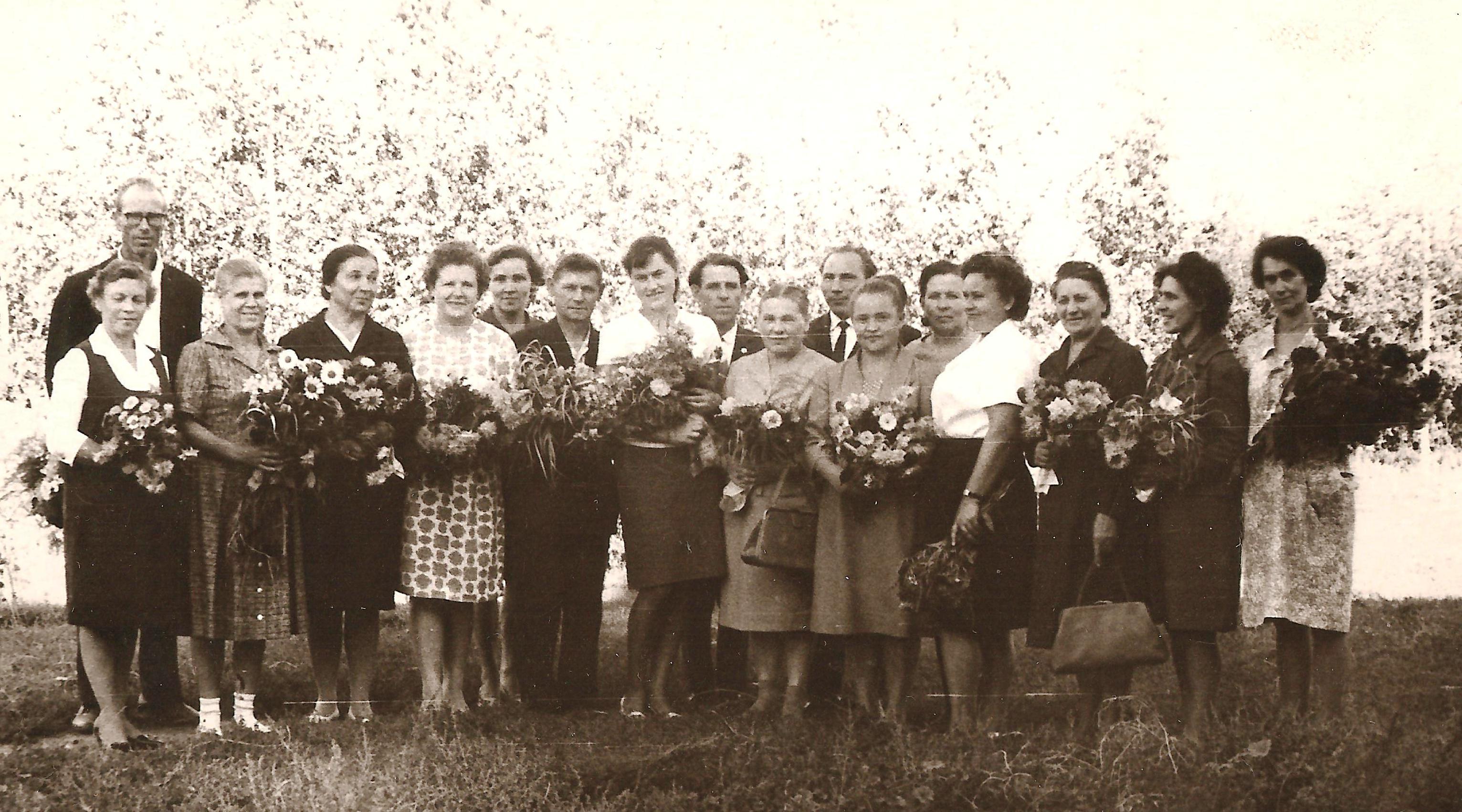 01. 09.1968 года
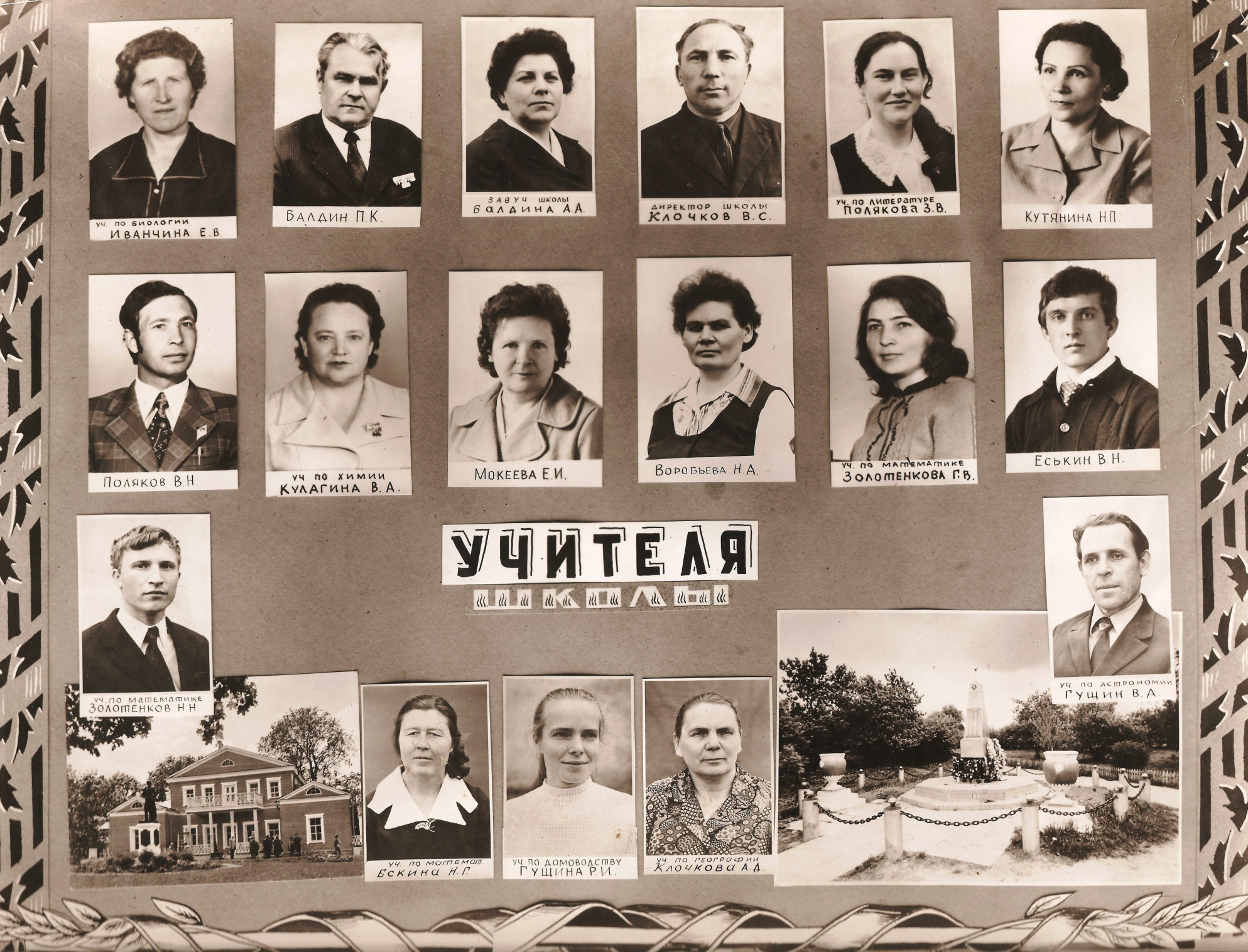 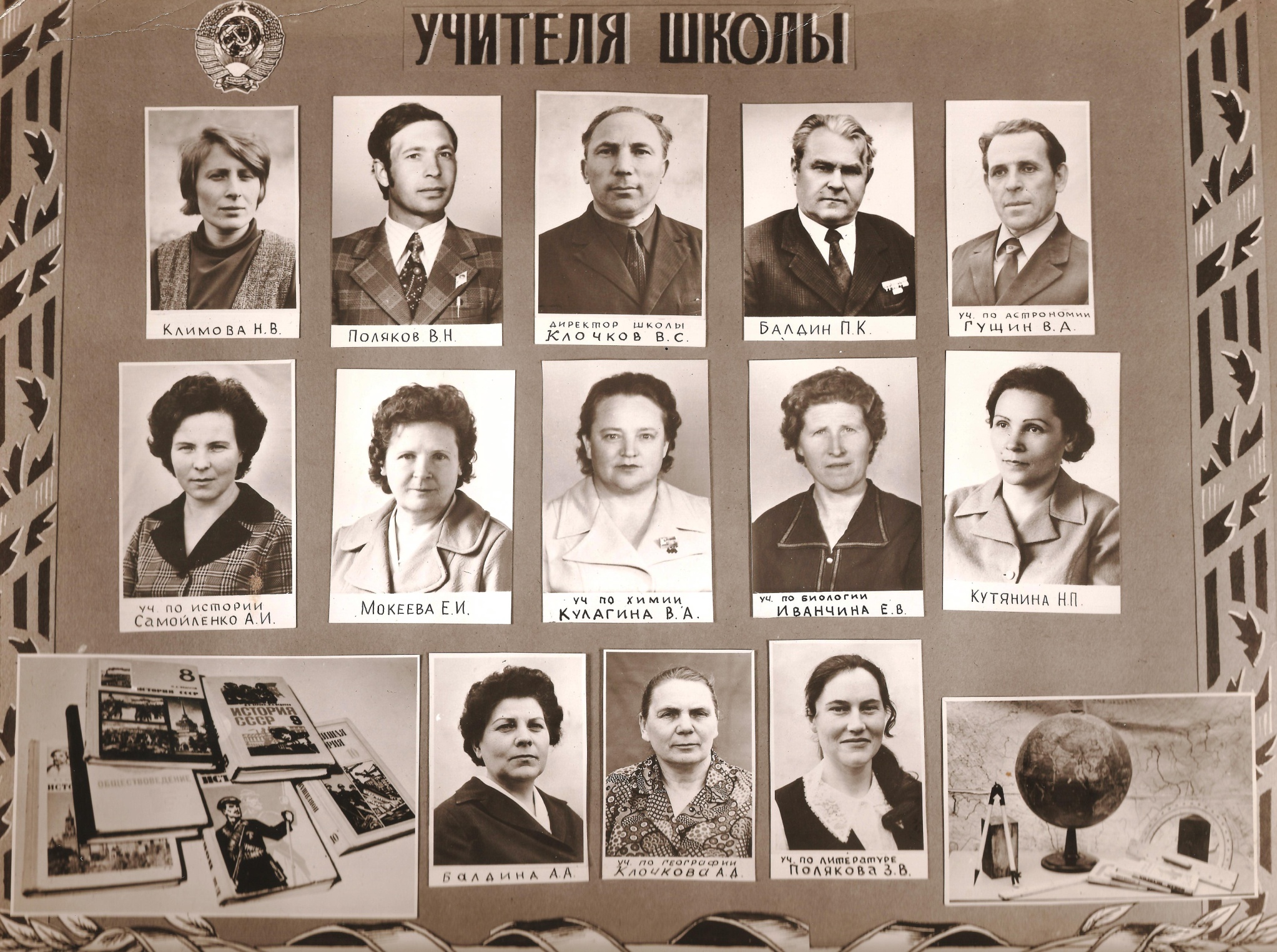 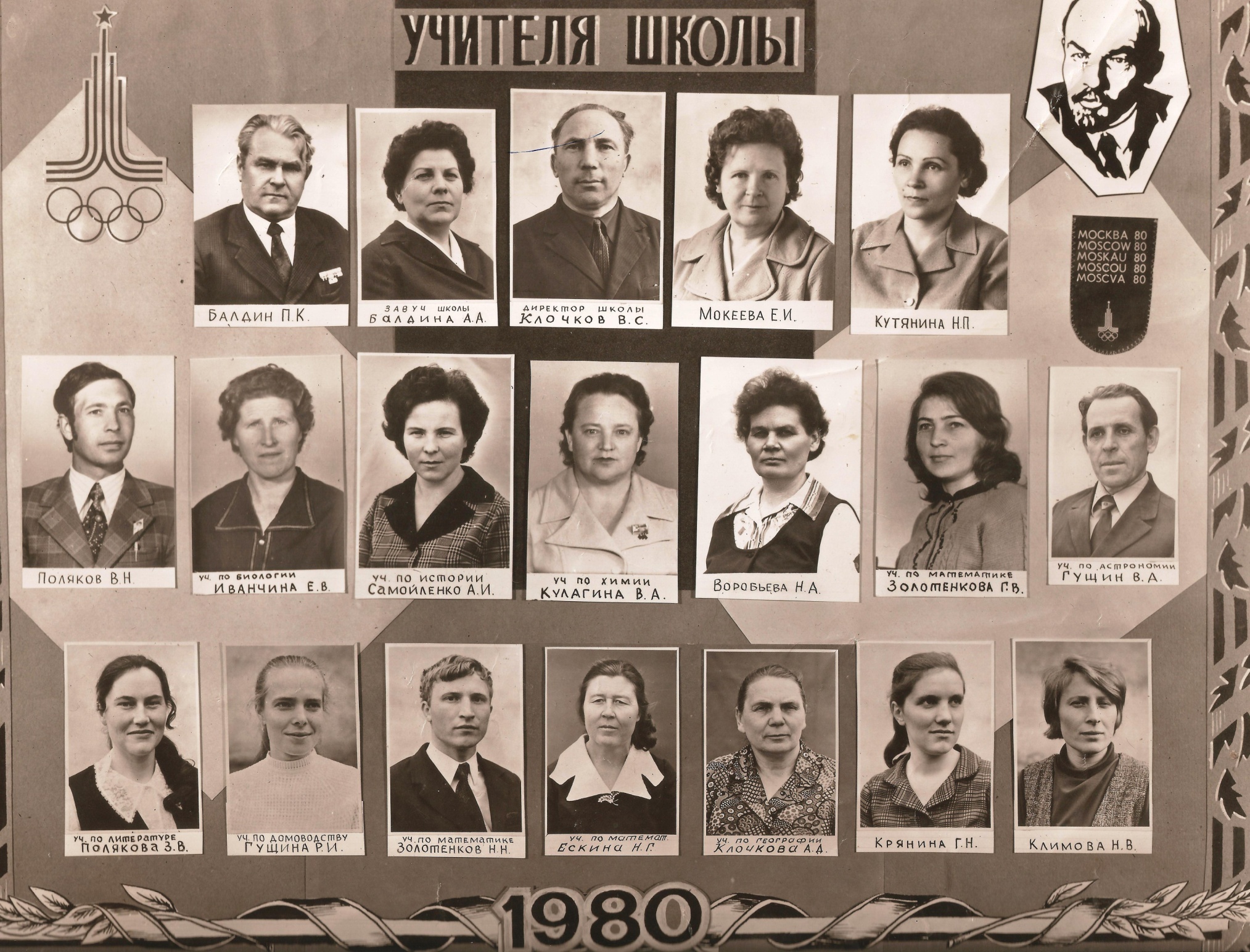 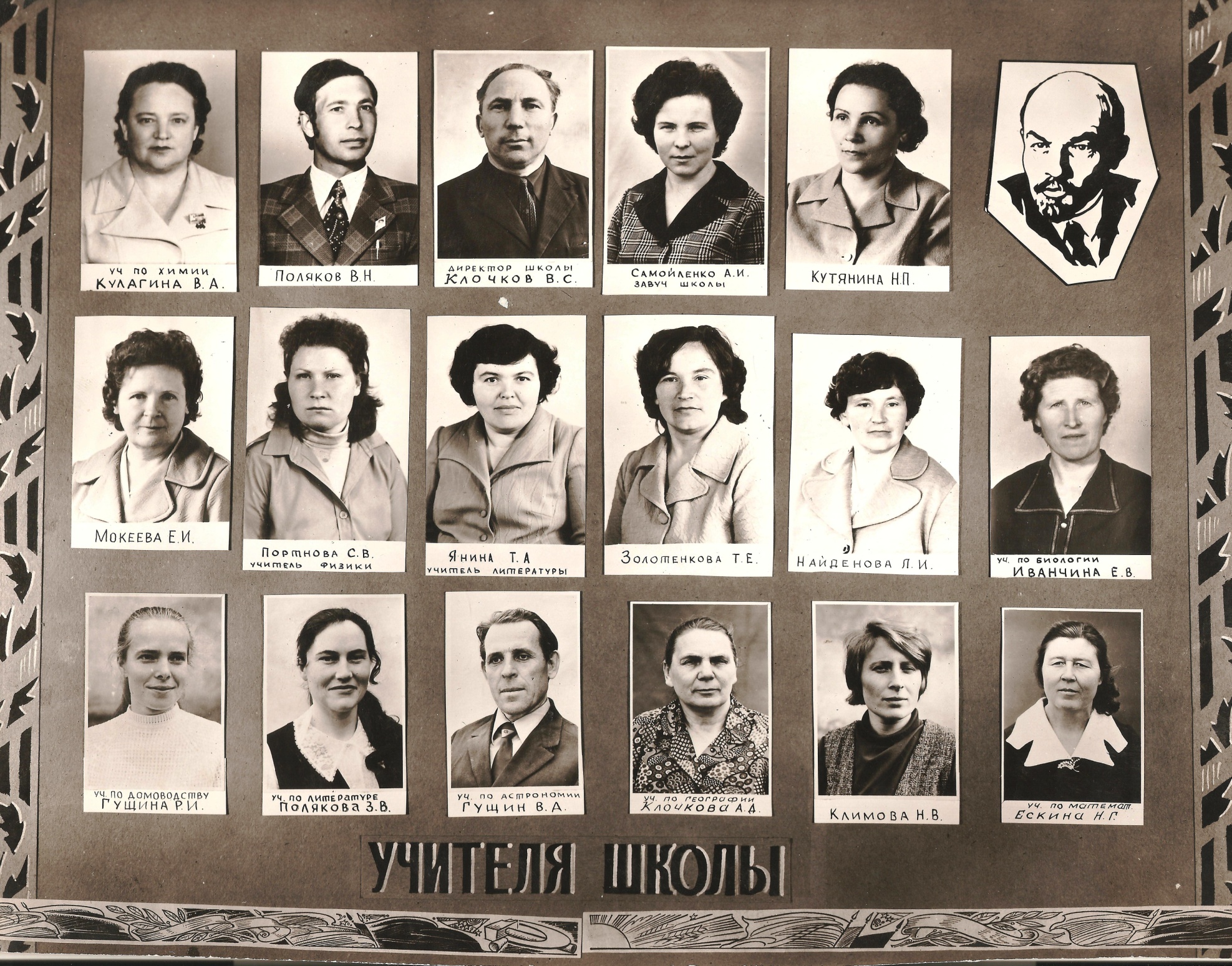 Золотенкова Т.Е.
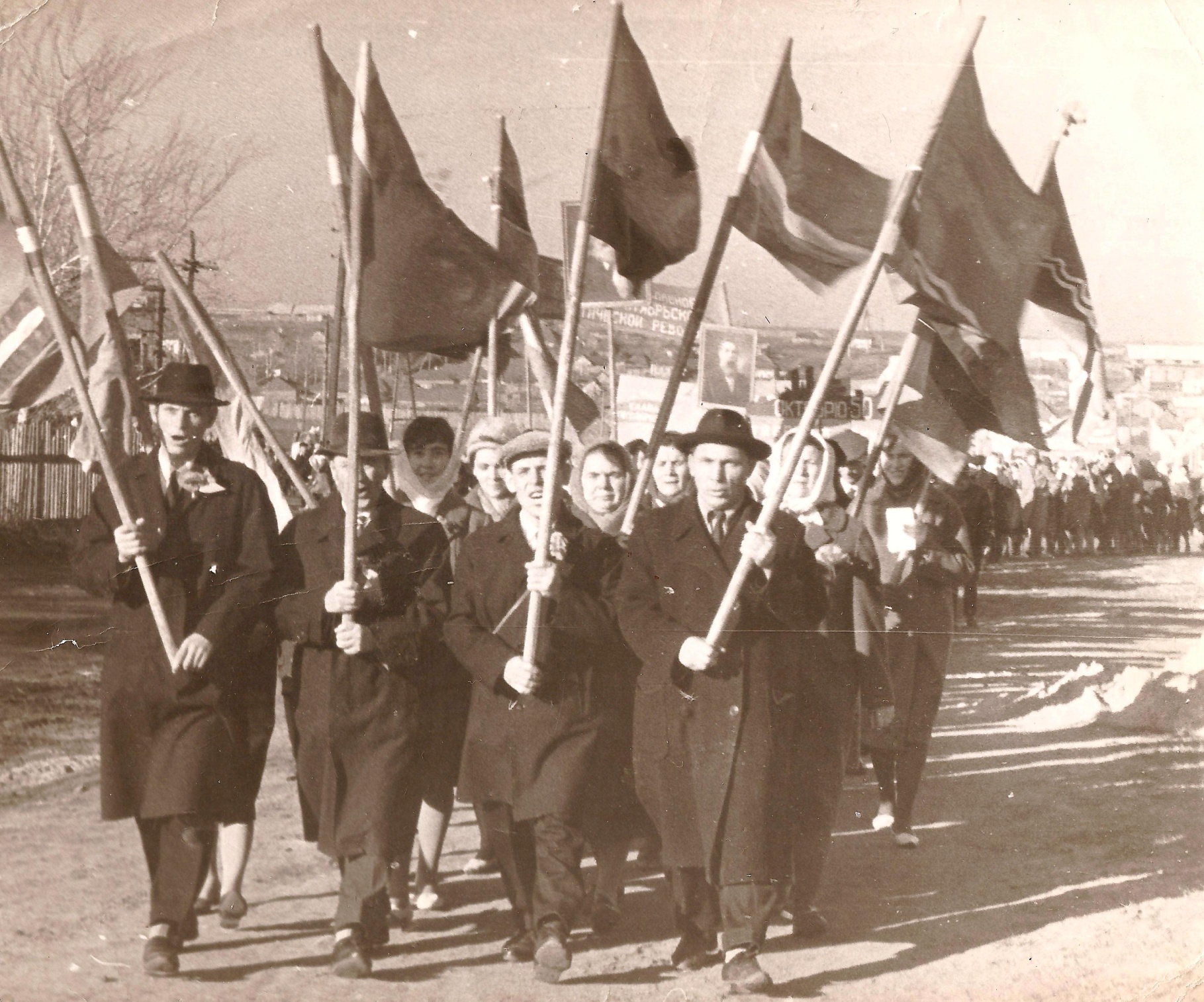 07.11.1967 года
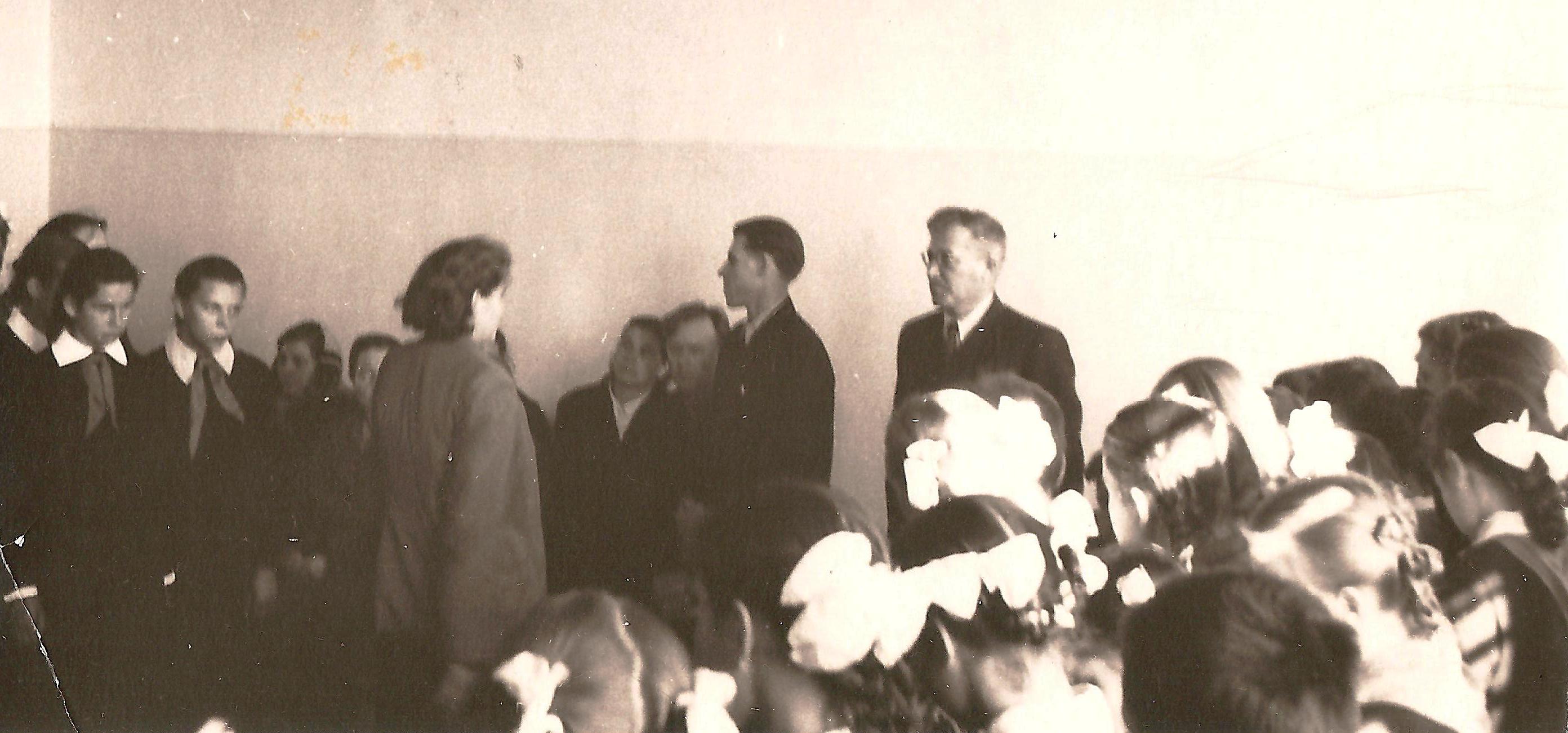 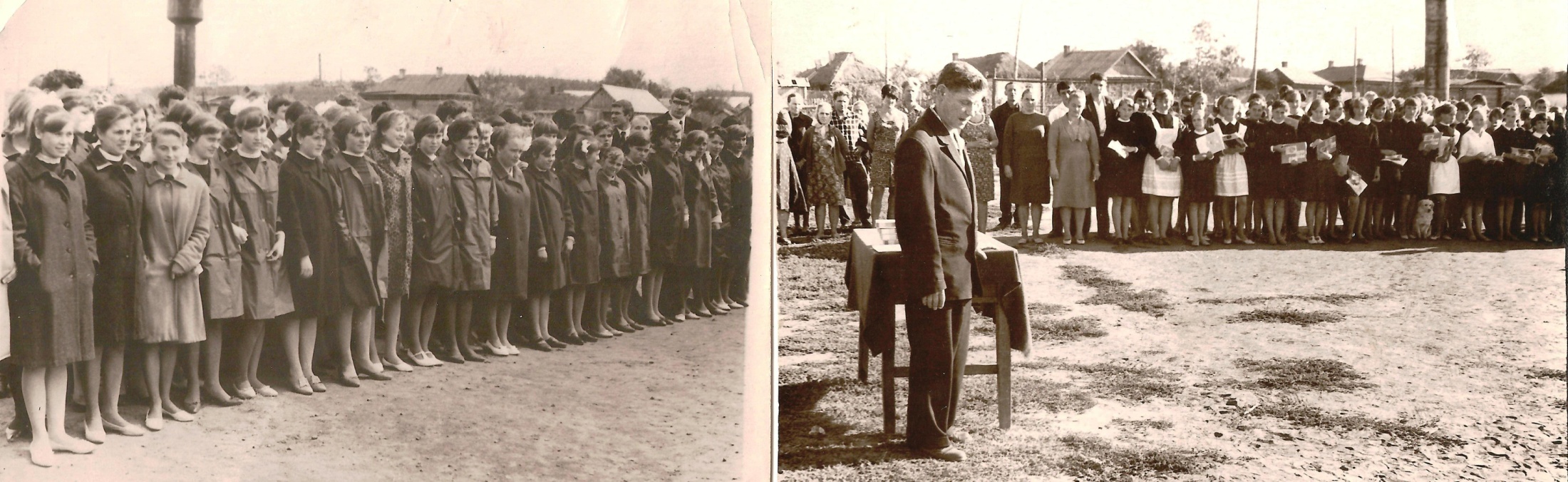 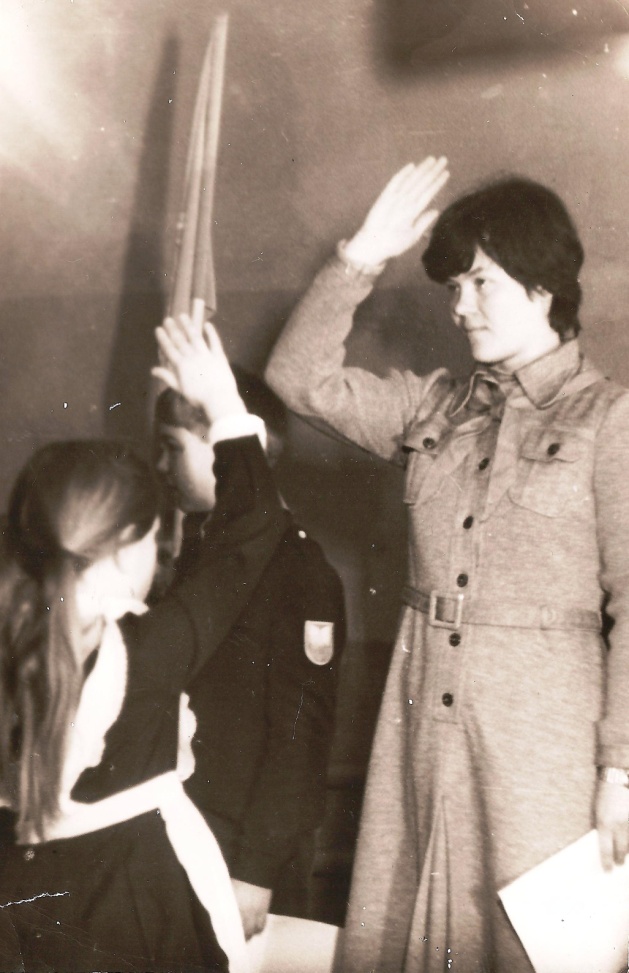 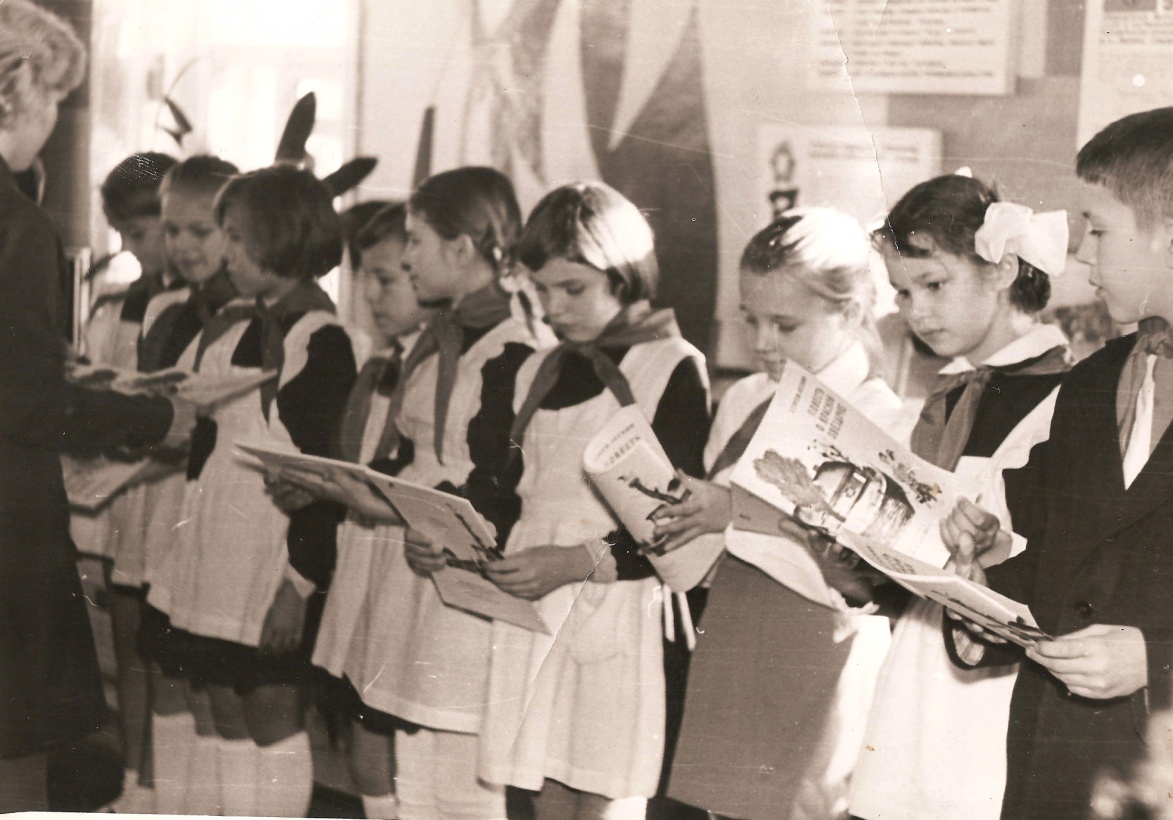 Школьные 
дела
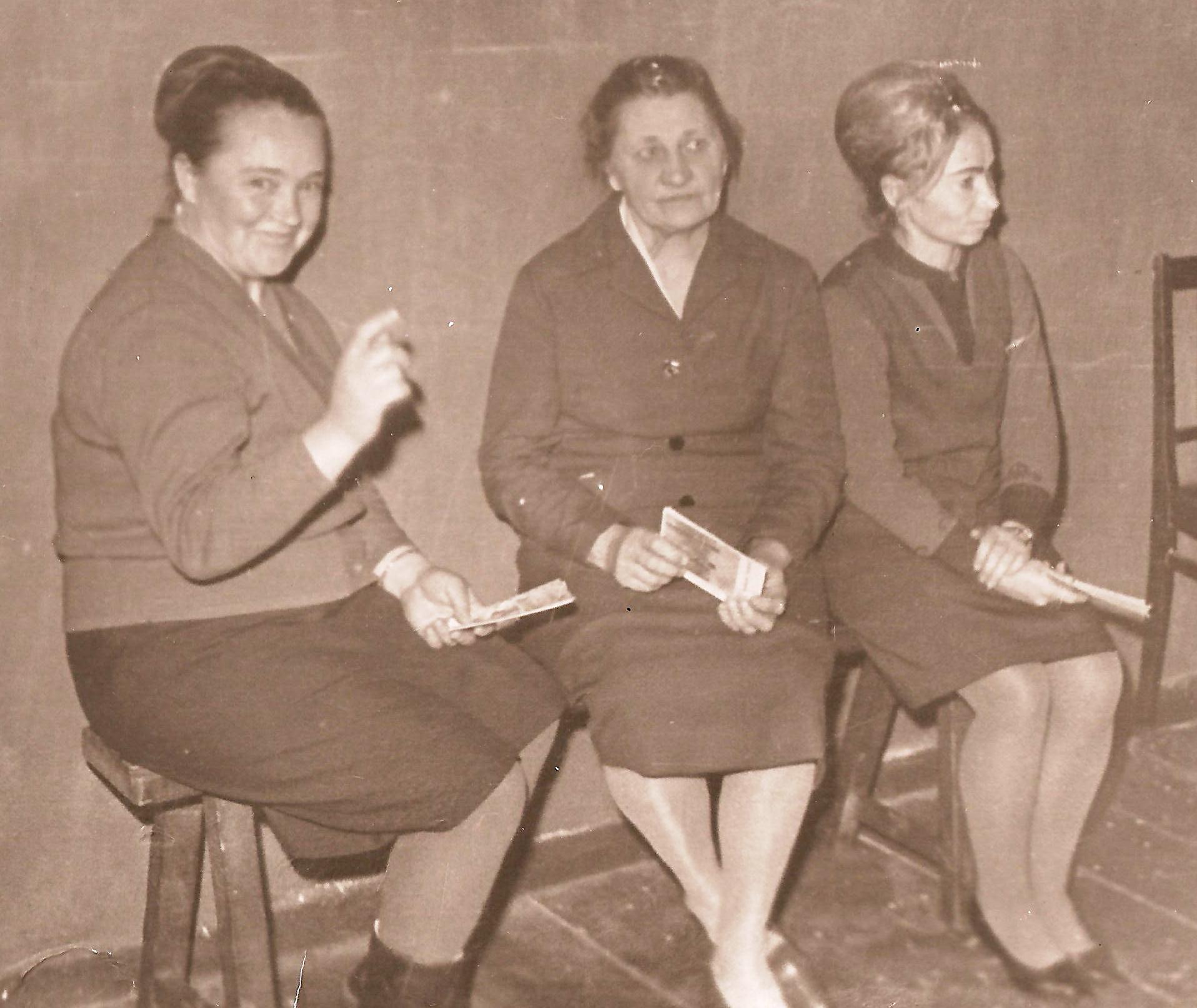 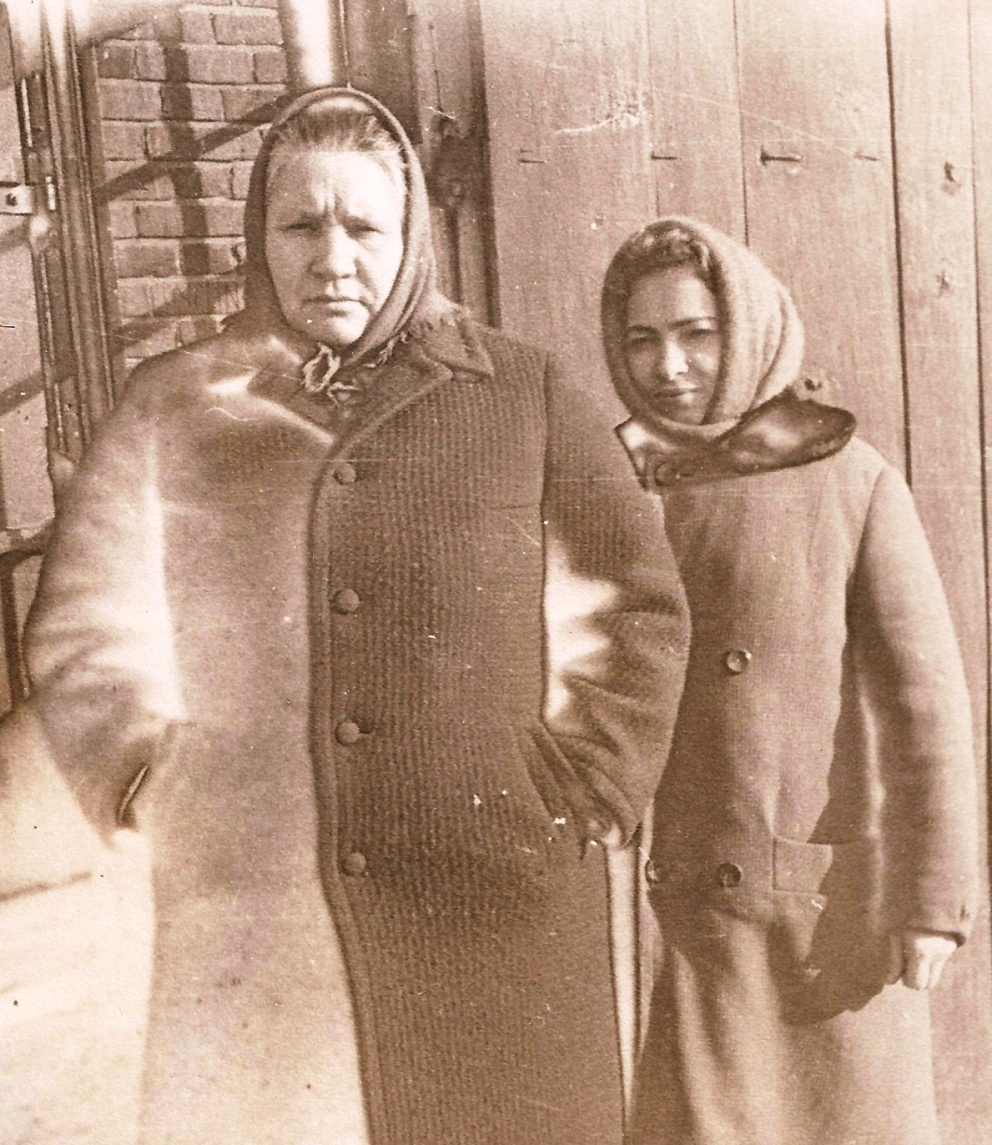 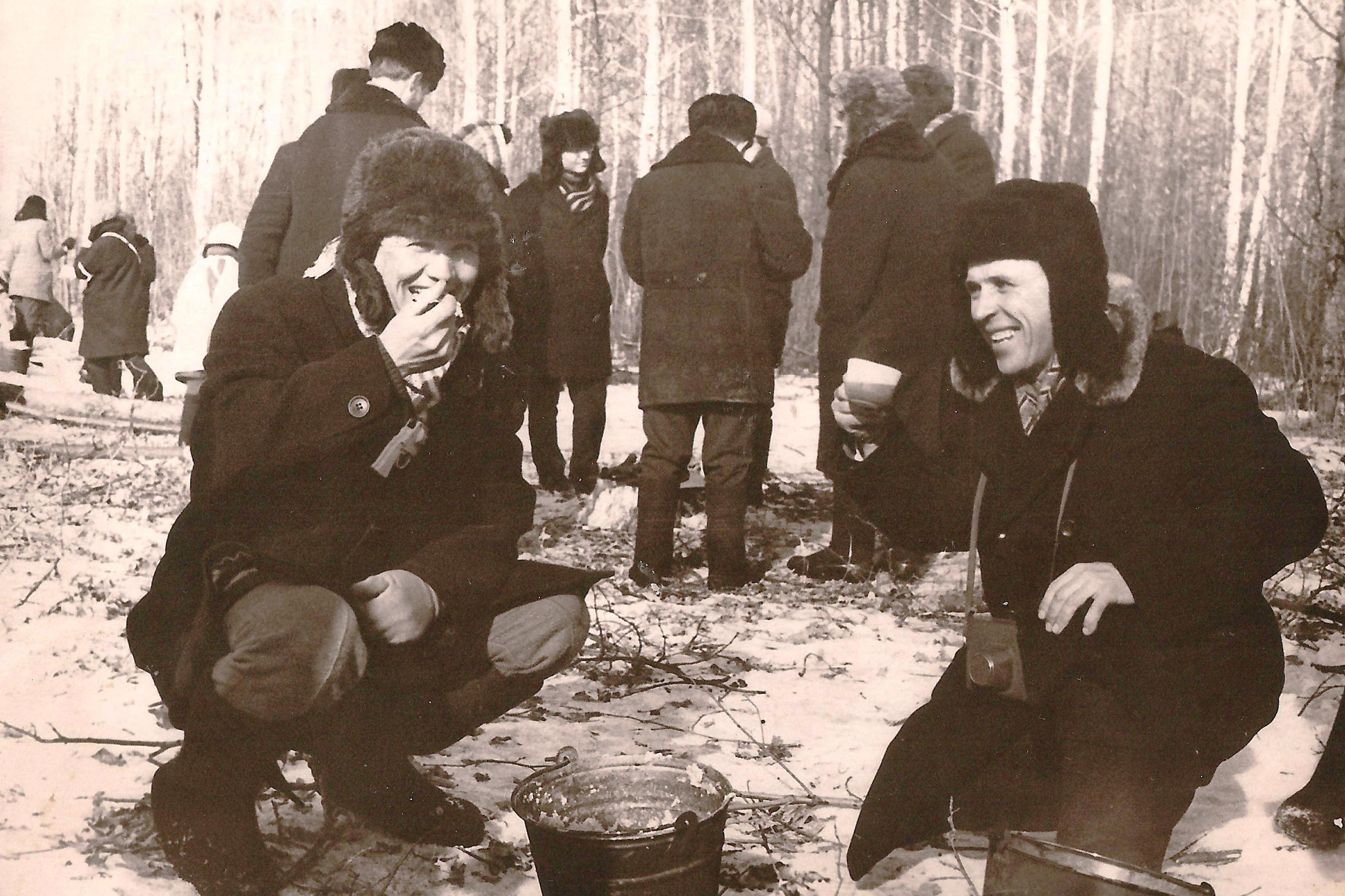 02.03.1969 года
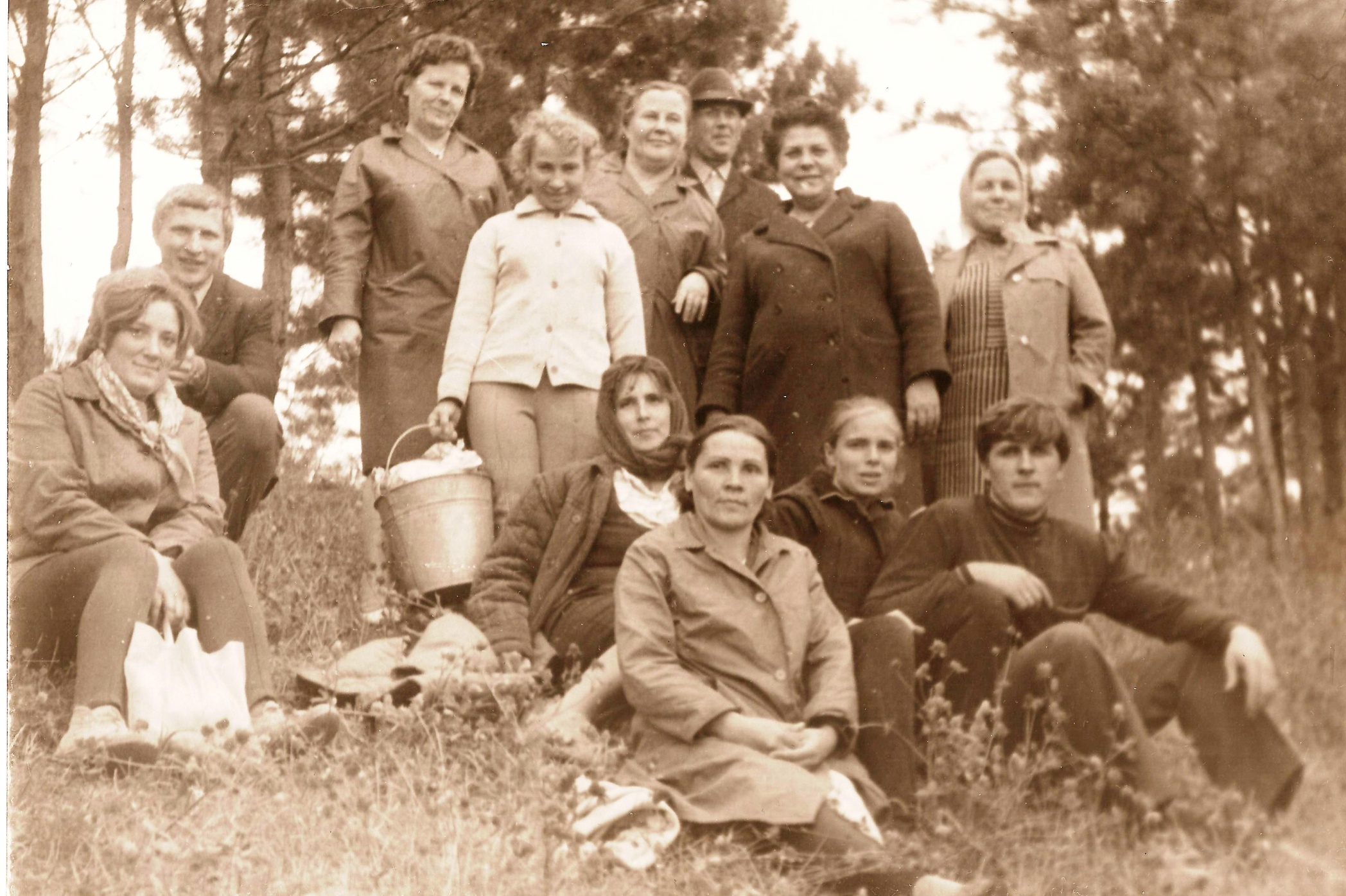 14.09.1974 года
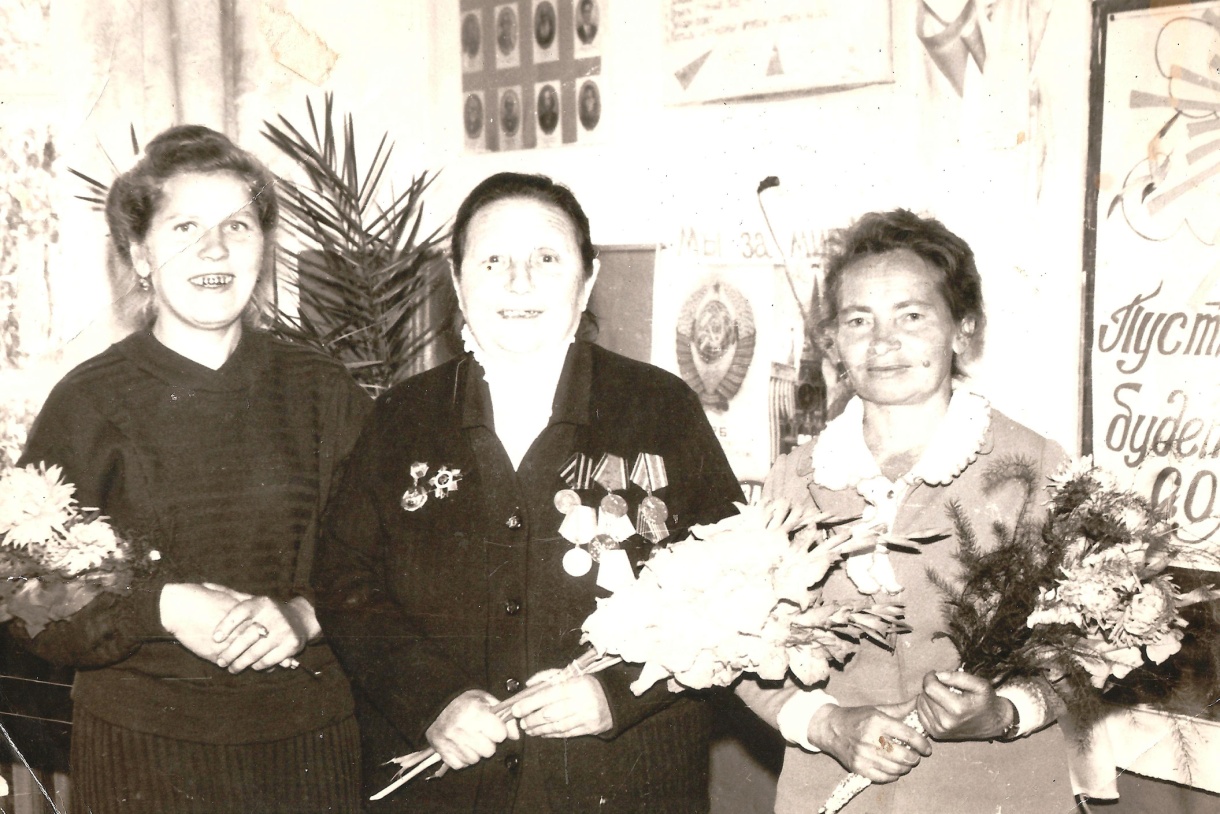 07.11.1961 год
Сясина 
Валентина 
Николаевна
Сурина
Мария 
Петровна
Комарова
Антонина 
Ефимовна
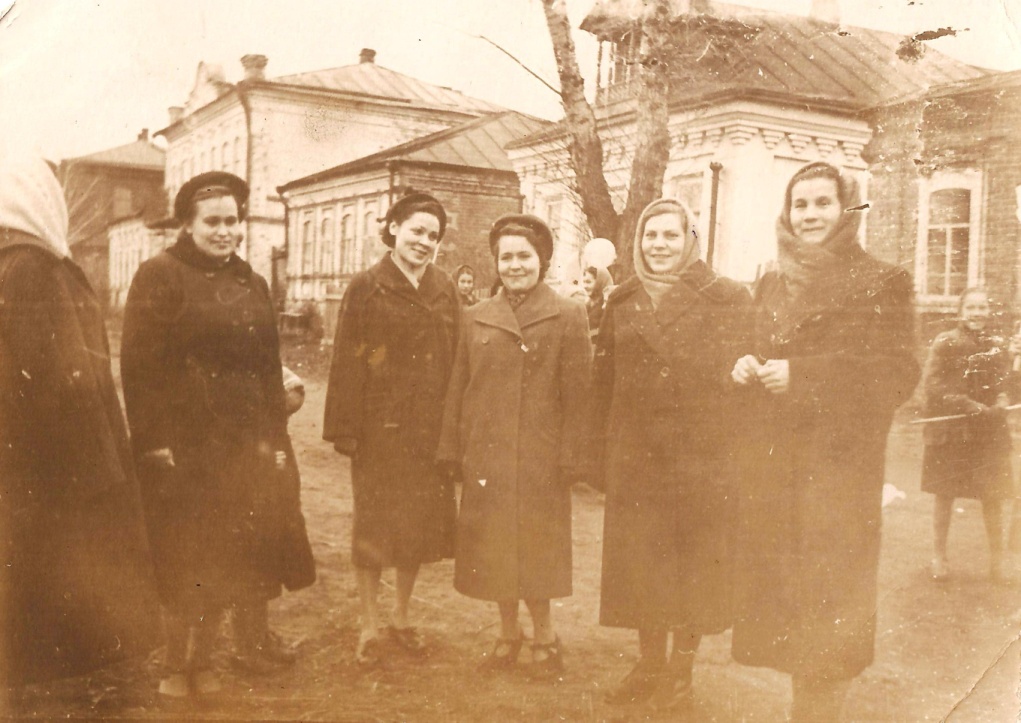 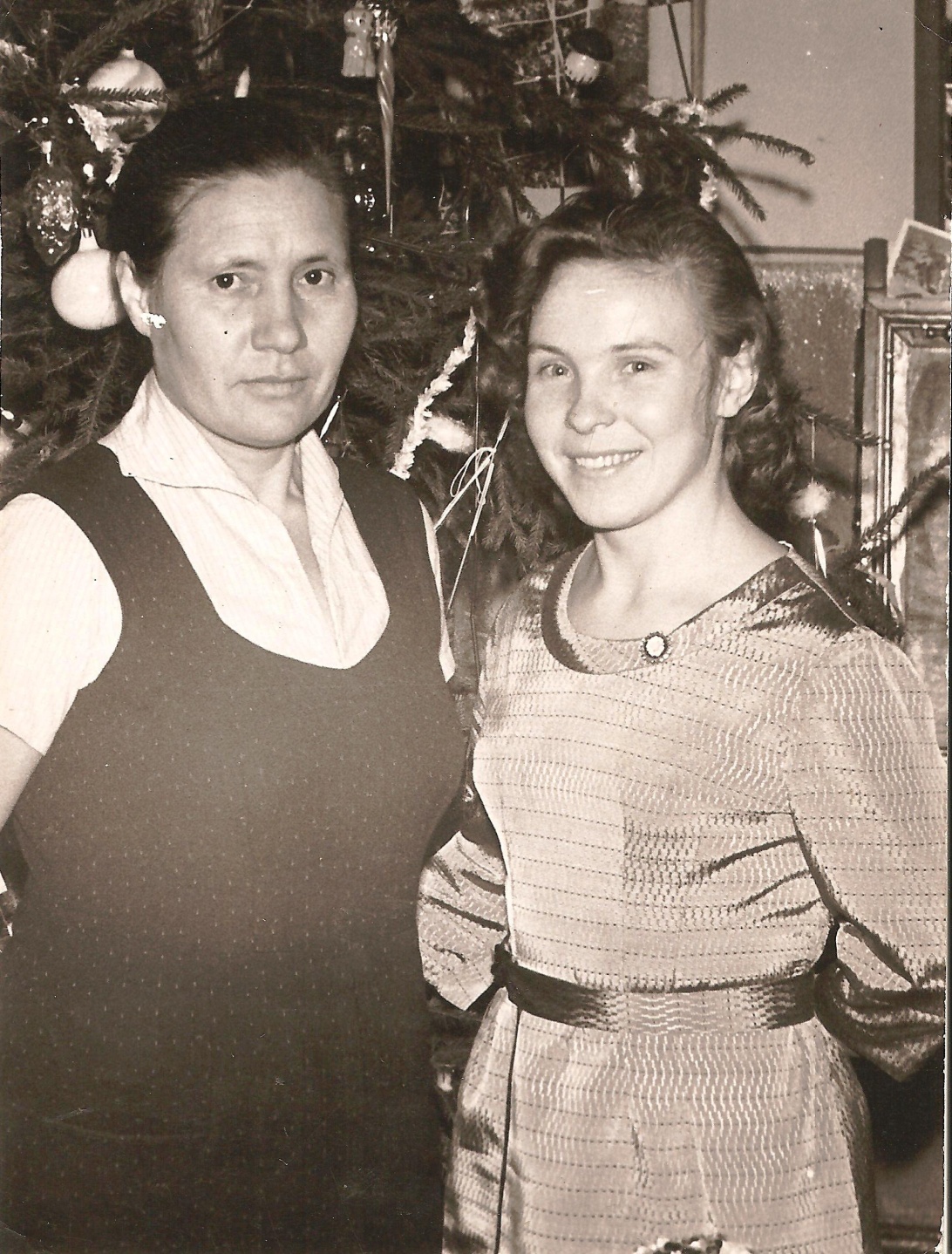 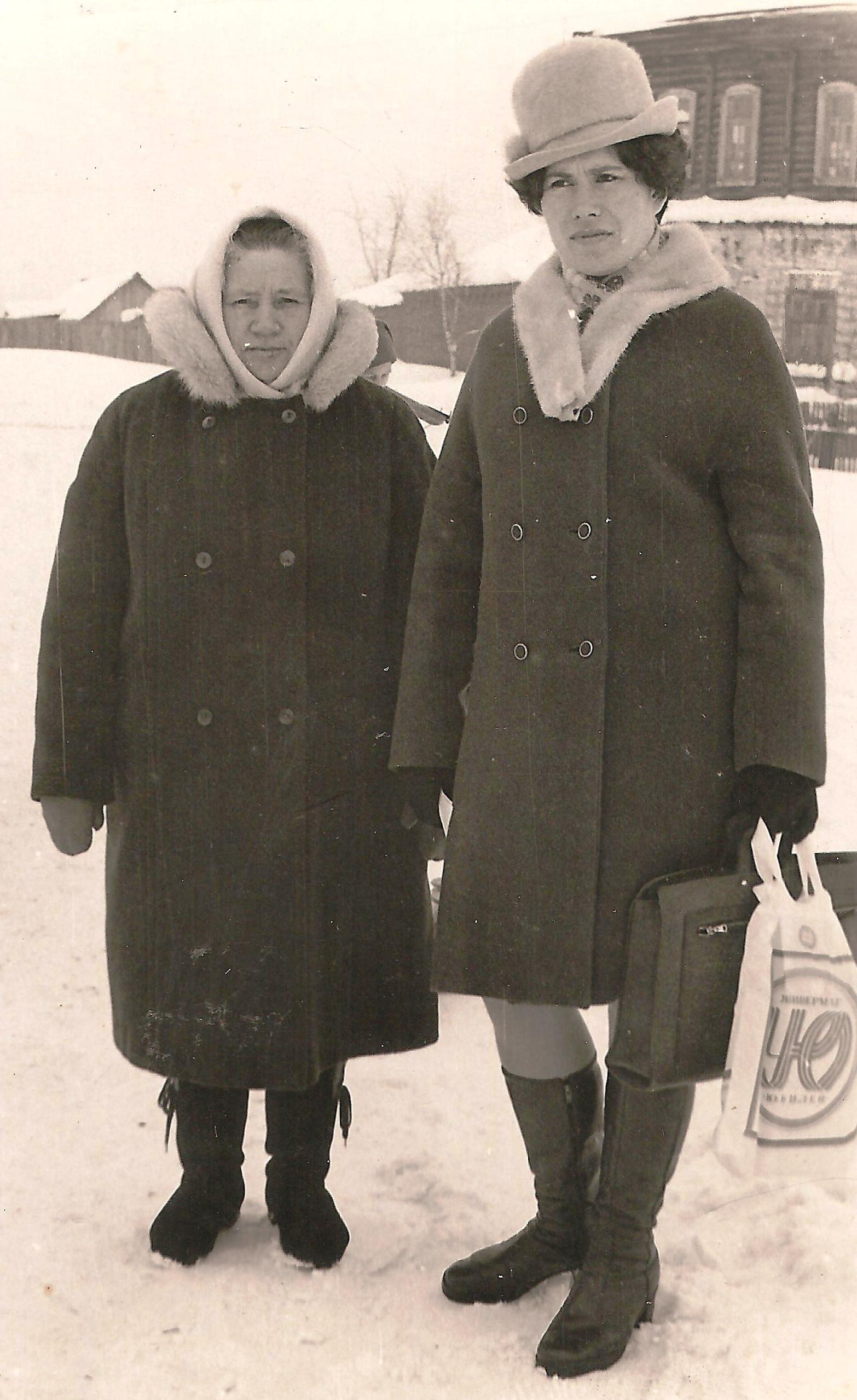 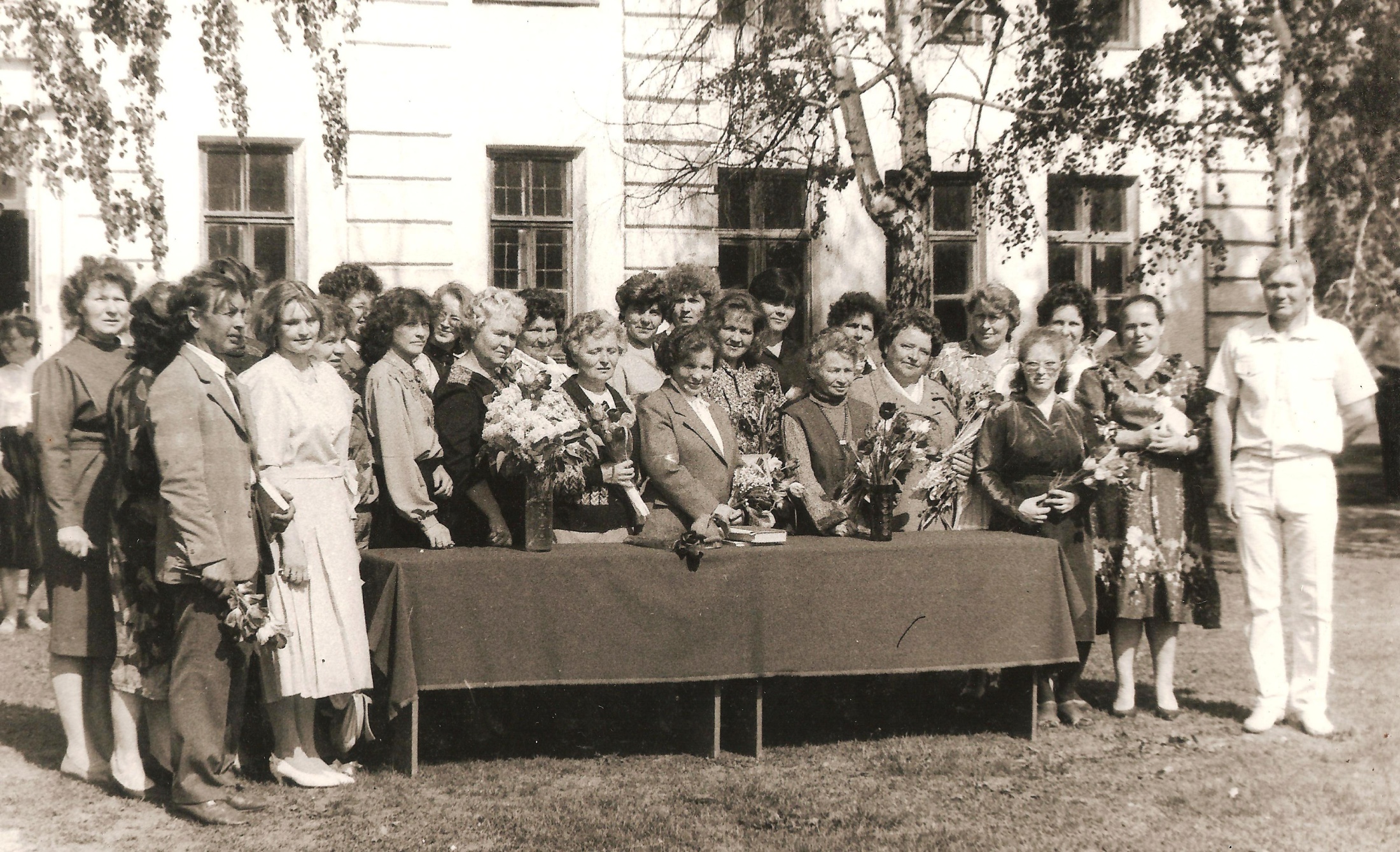 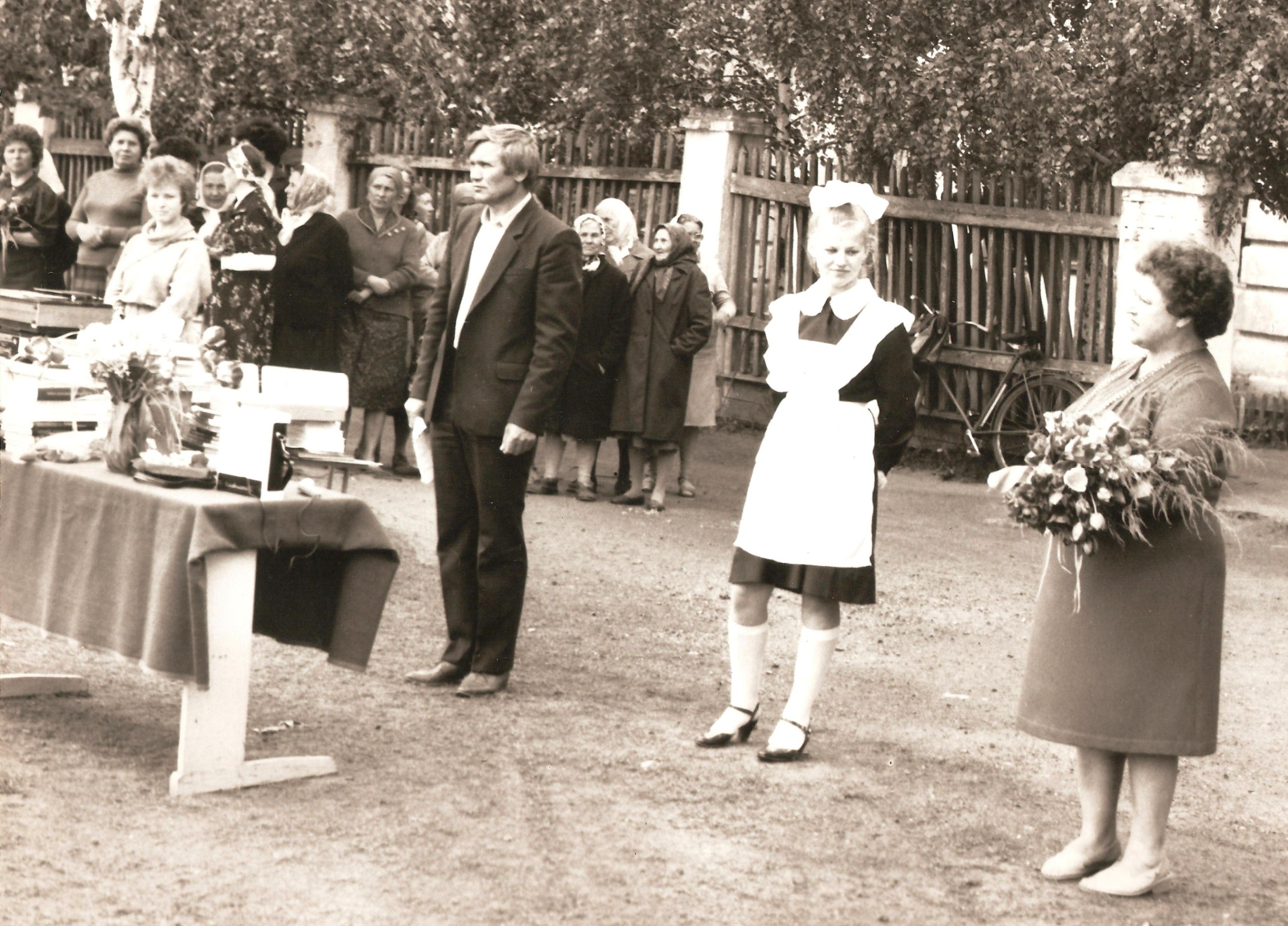 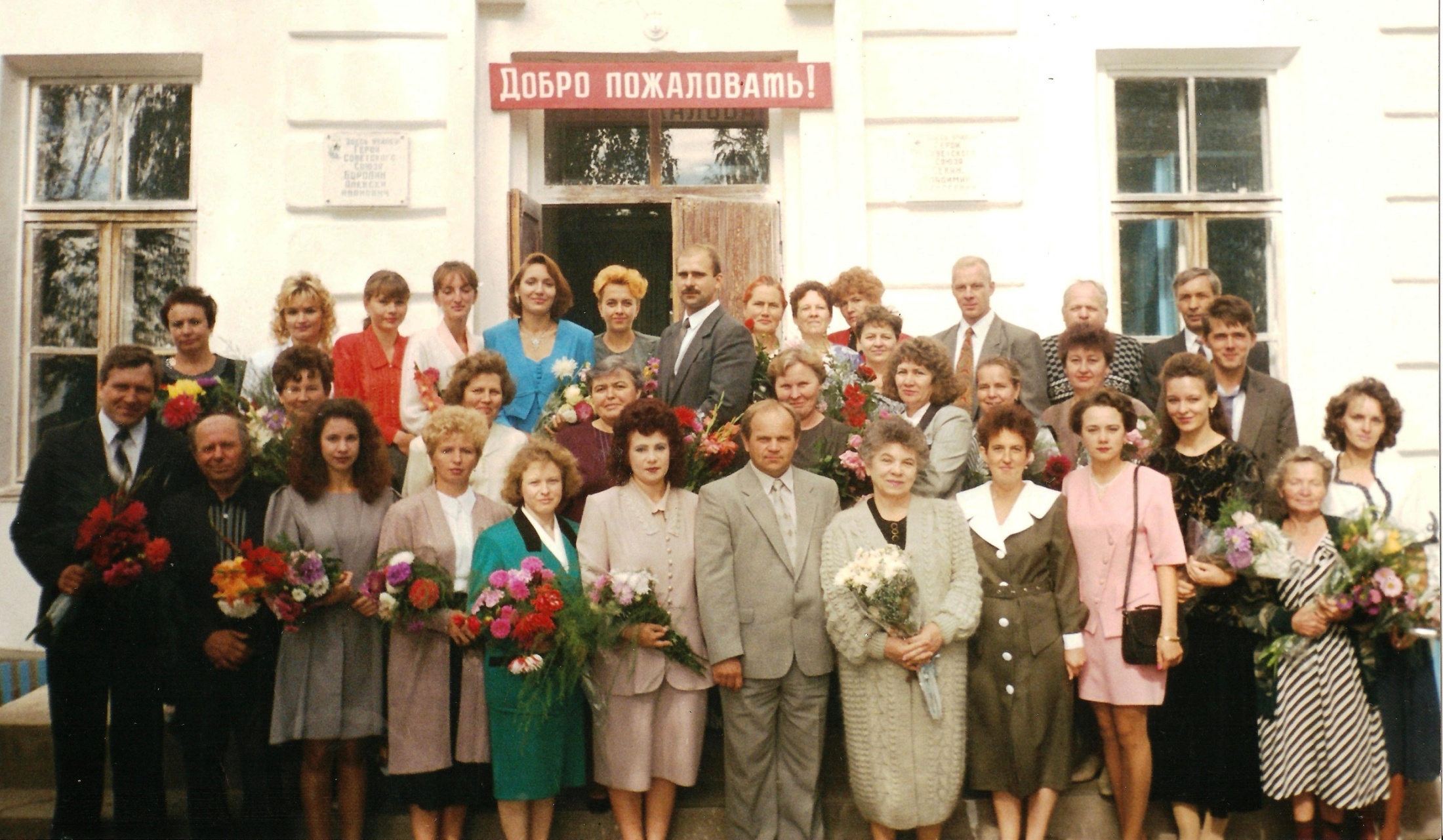 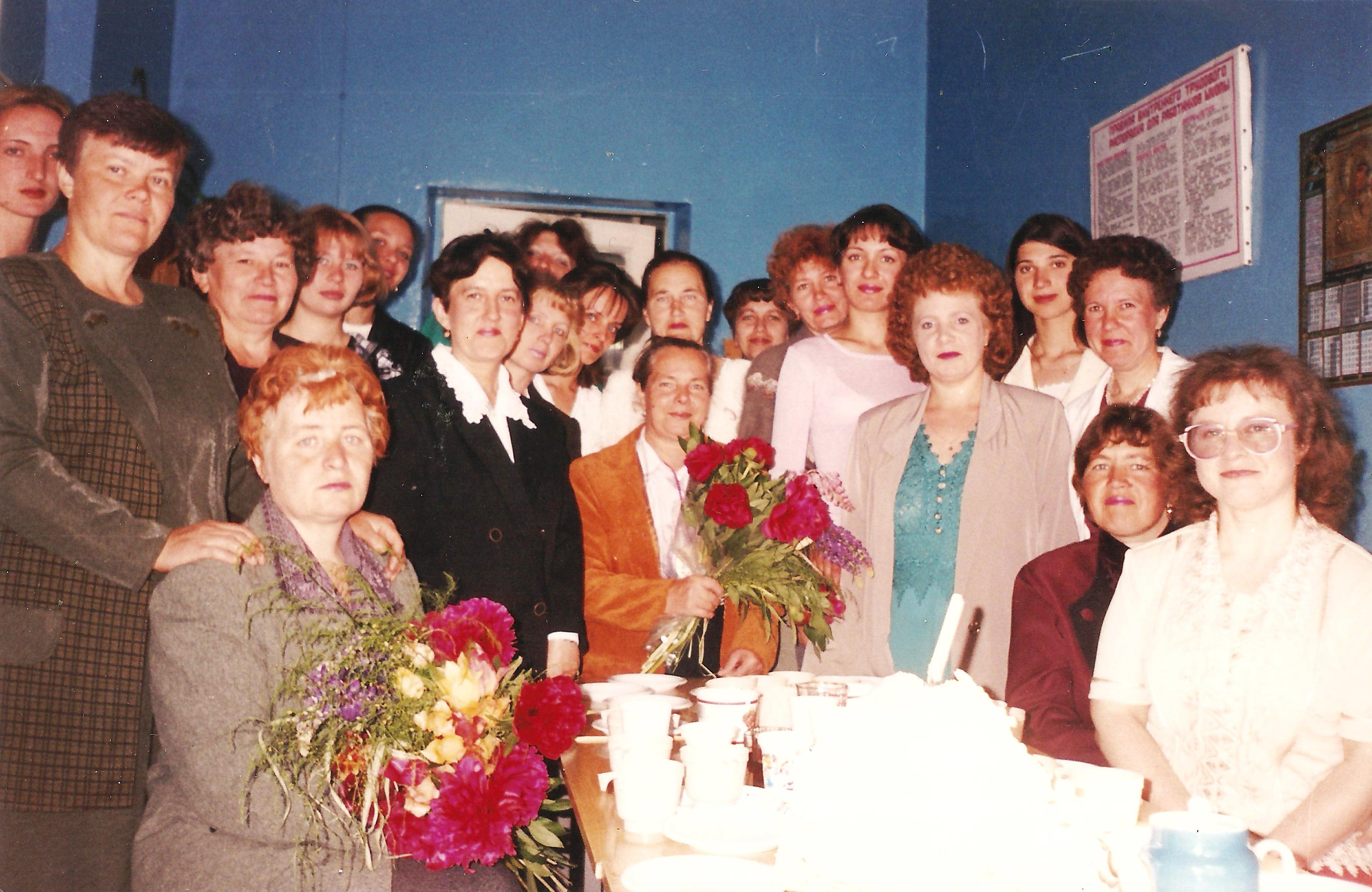 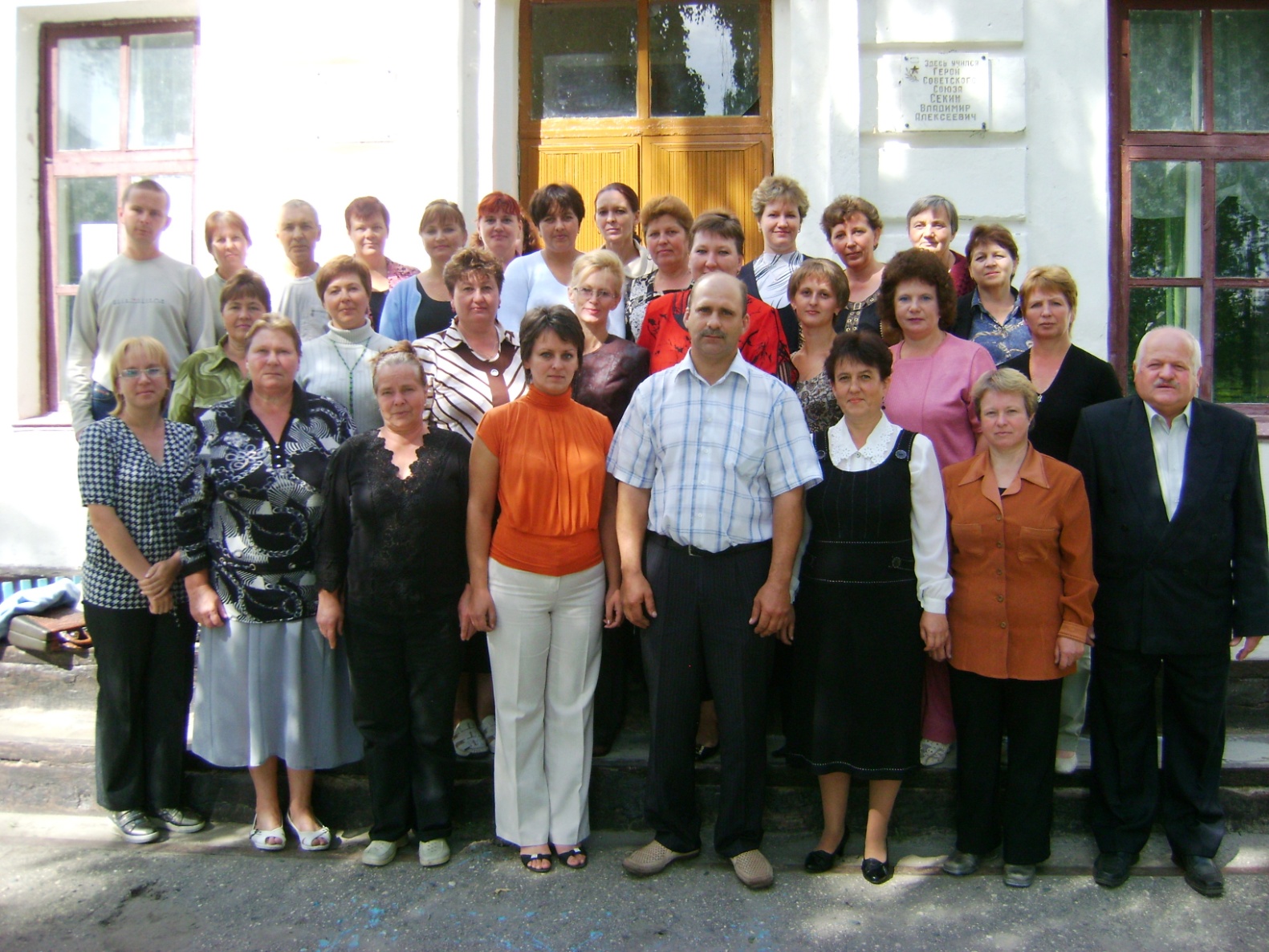 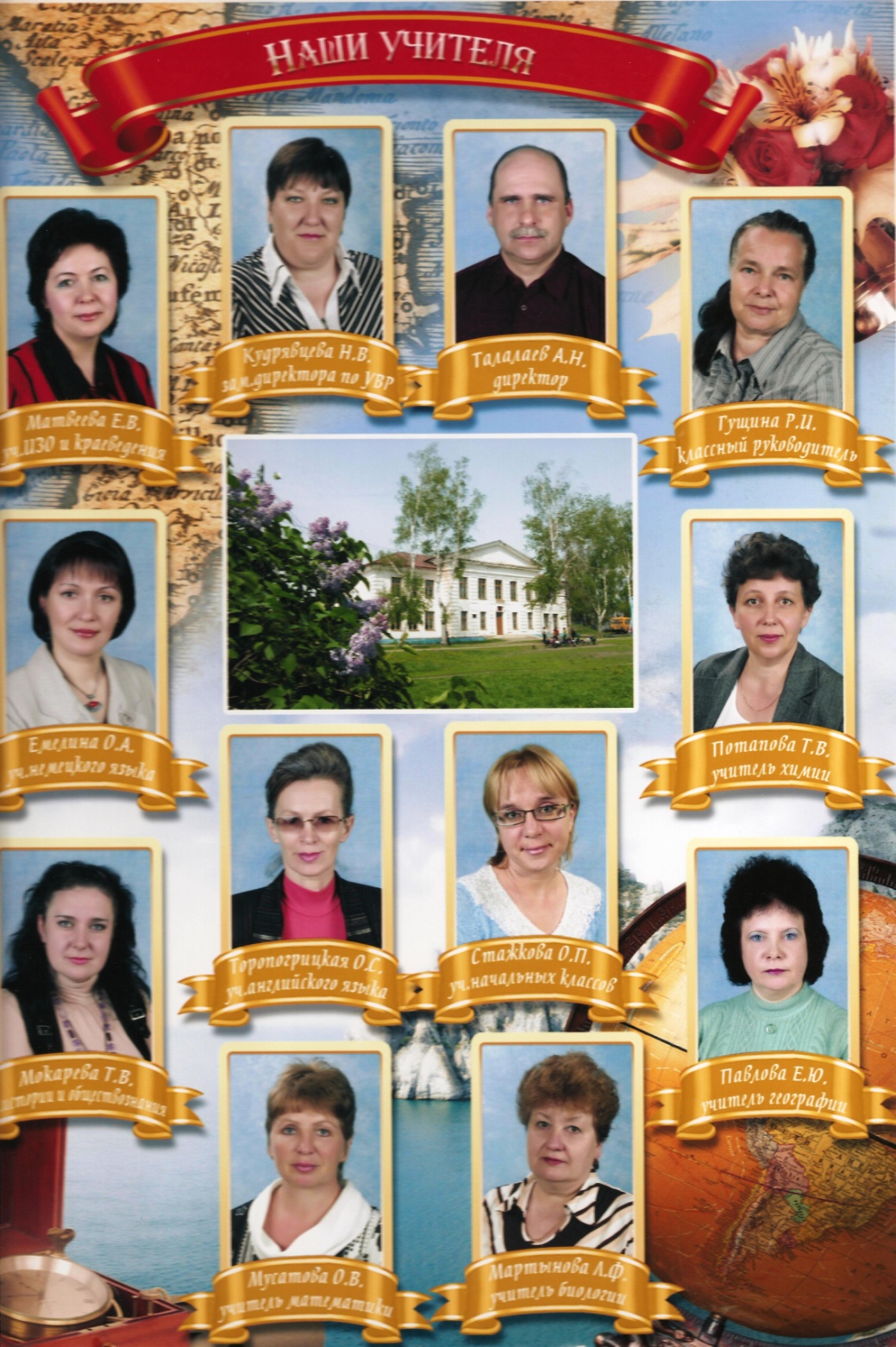 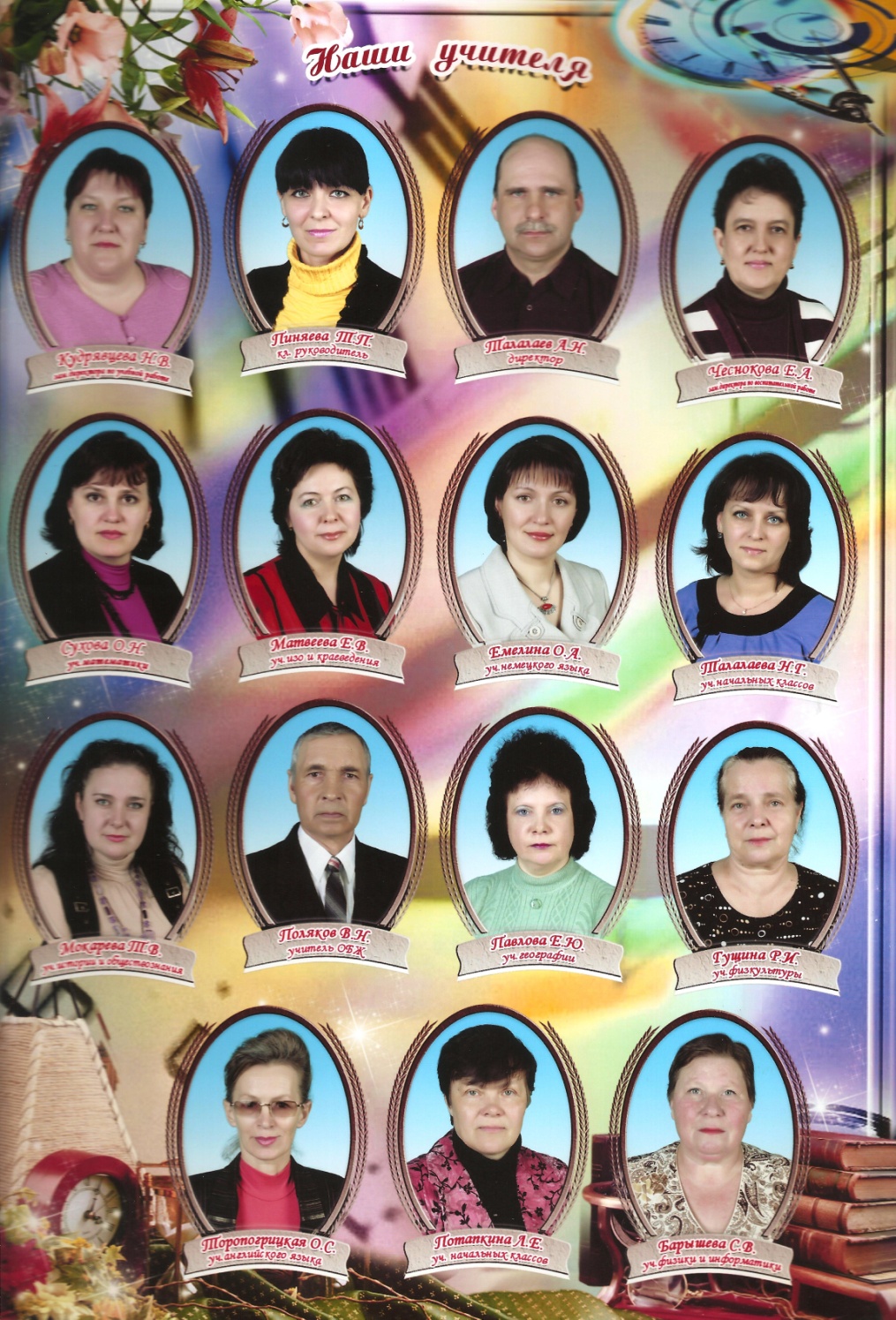